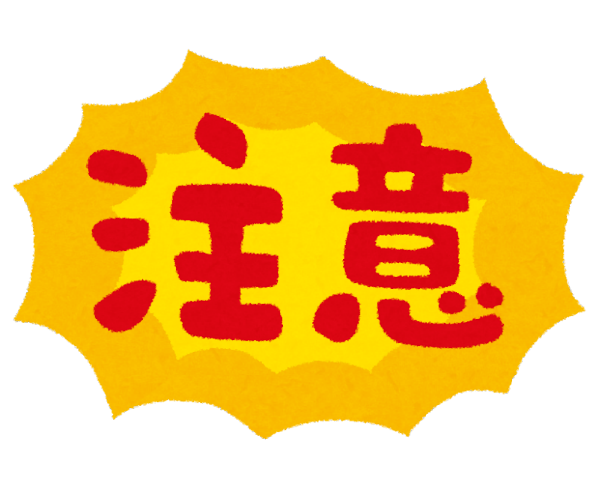 麻しん
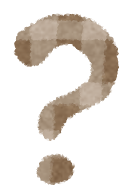 玄関掲示用
かな
と思ったら、
院内に入る前にお電話ください！
こんな心当たりはありませんか？？
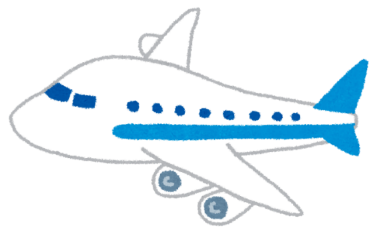 ・帰国後に、発熱・発疹が出た。
・報道の情報から、麻しん患者さんと同時刻に　
　同じ施設を利用していた　　　　　　　など
耳の後ろに
鮮やかな赤い発疹
発熱
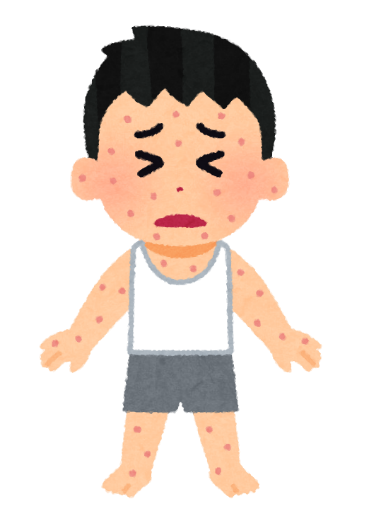 ○○病院/○○クリニック
　　　電話　×××ー×××－××××
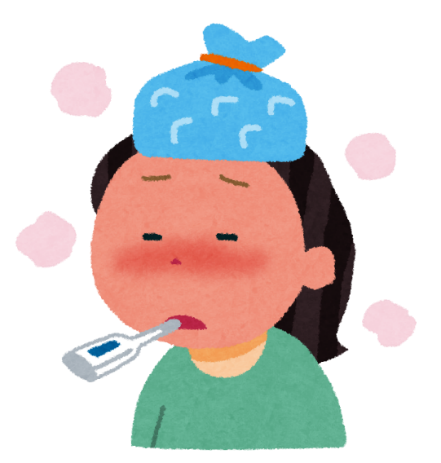 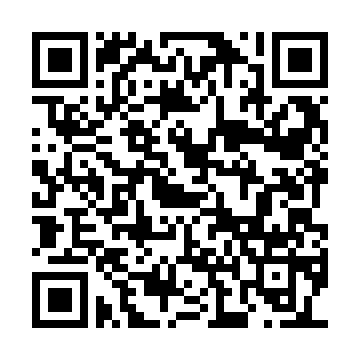 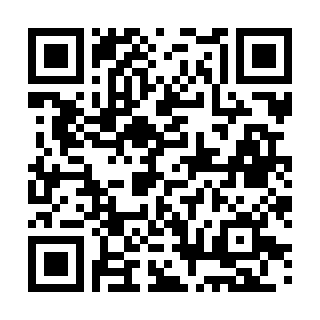 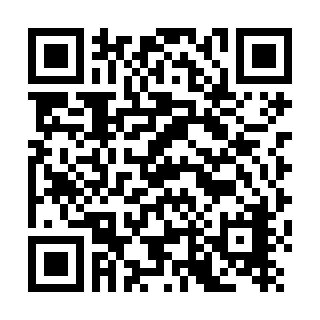 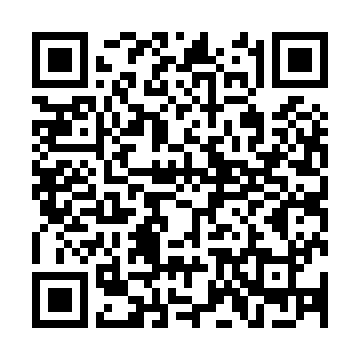 厚生労働省
「麻しんについて」
国立感染症研究所
　「麻疹とは」
茨城県感染症情報センター
　「麻しんに注意しましょう！」
茨城県感染症情報センター
　「麻しん（はしか）にご注意！」
R6年２月　県感染症対策課